Tập làm văn
TRẢ BÀI VĂN TẢ CẢNH
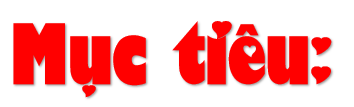 Biết rút kinh nghiệm khi viết bài văn tả cảnh (về ý, bố cục, dùng từ, đặt câu…).
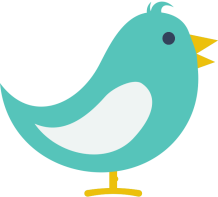 Nhận biết được lỗi trong bài và tự sửa được lỗi.
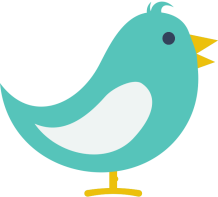 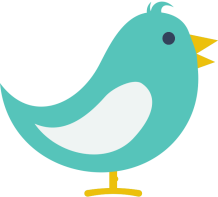 Yêu quý cảnh đẹp quê hương.
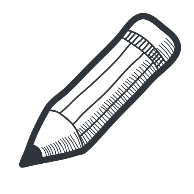 Đề bài văn tả cảnh giữa học kì 1
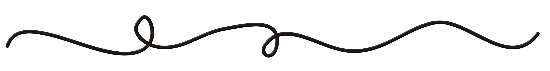 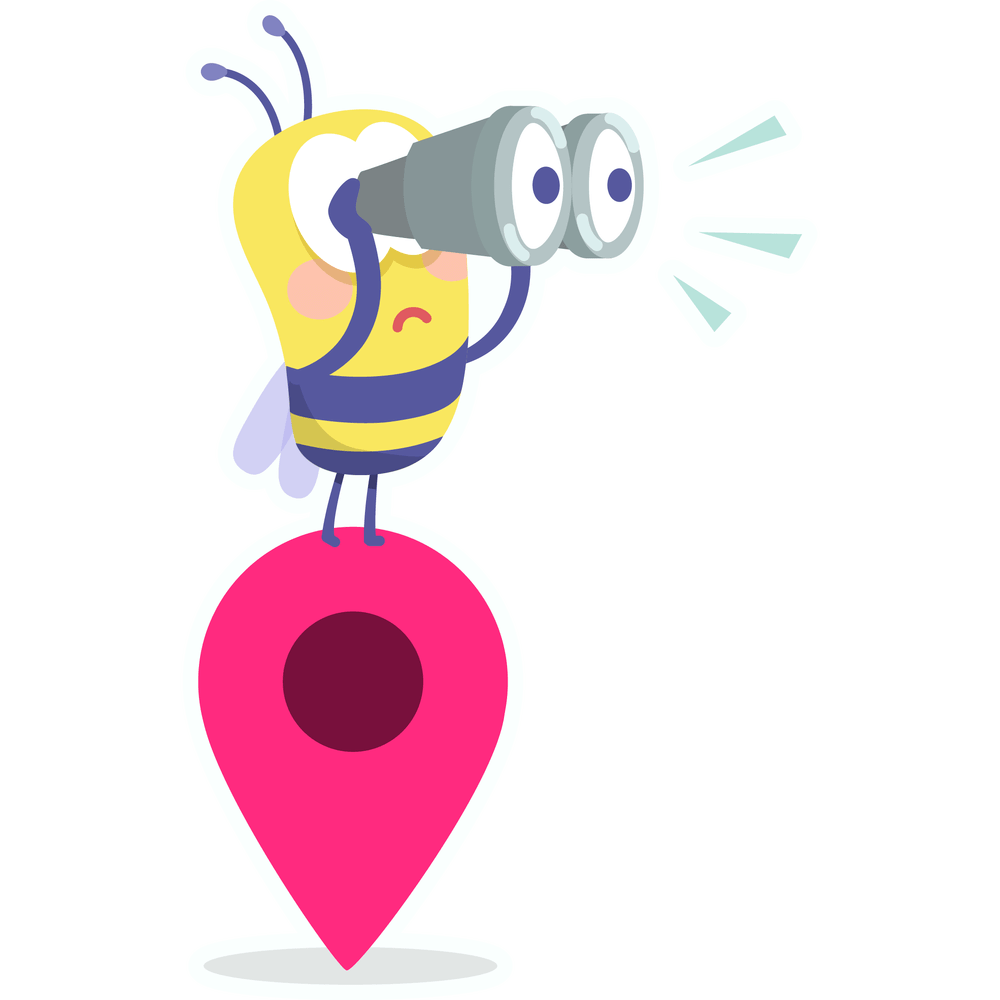 Tả ngôi trường thân yêu đã gắn bó với em trong nhiều năm qua
[Speaker Notes: GV đổi tên đề bài phù hợp với trường mình.]
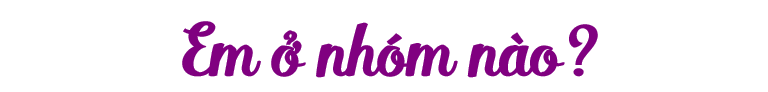 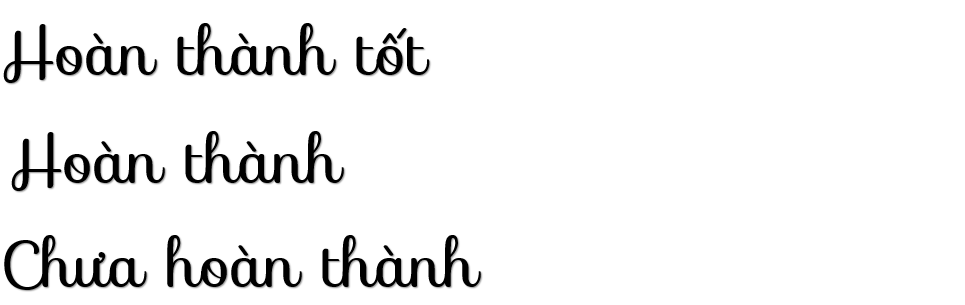 : .......... bạn
: .......... bạn
: .......... bạn
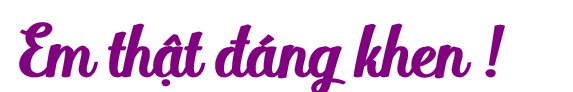 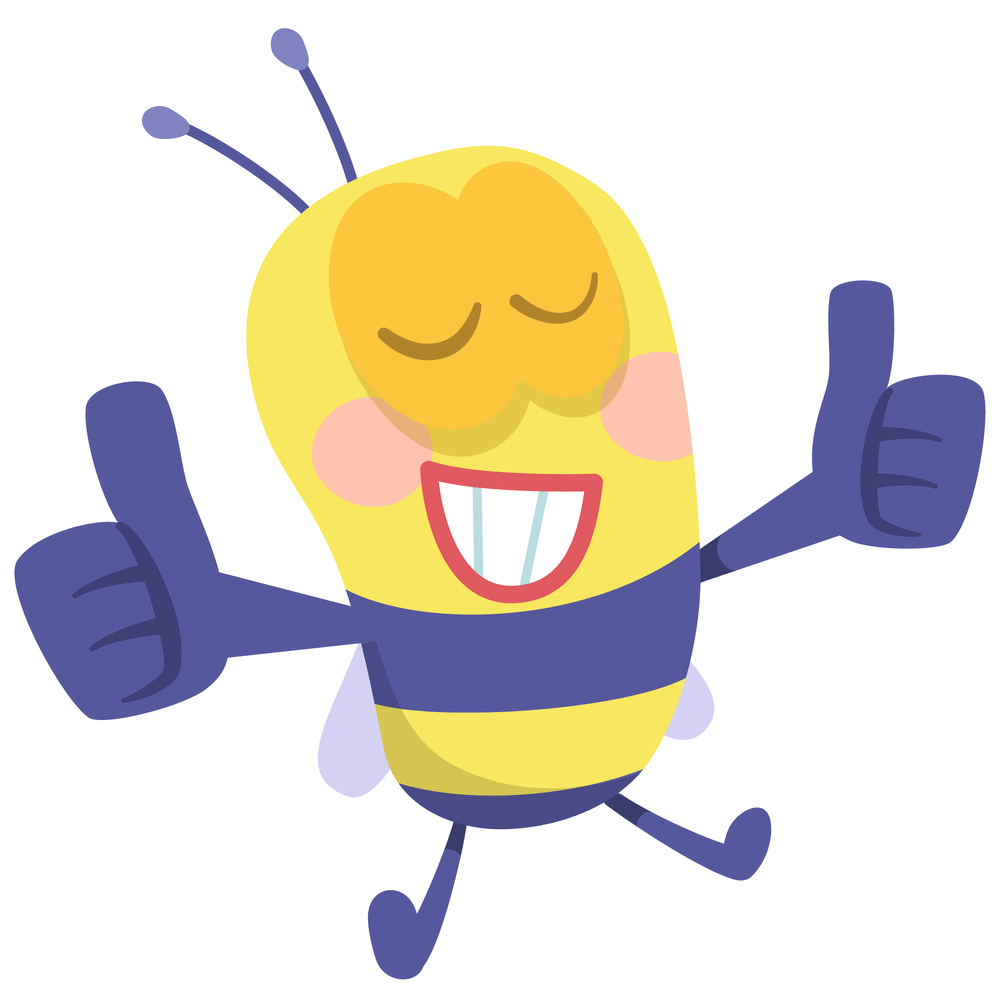 Hiểu đề, viết đúng yêu cầu.
Xác định đúng yêu cầu bài viết.
Diễn đạt câu, ý hay.
Có nhiều sáng tạo khi miêu tả.
Đã biết dùng hình ảnh so sánh, nhân hóa.
Hình thức trình bày sạch, đẹp.
...
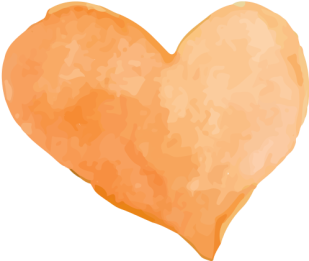 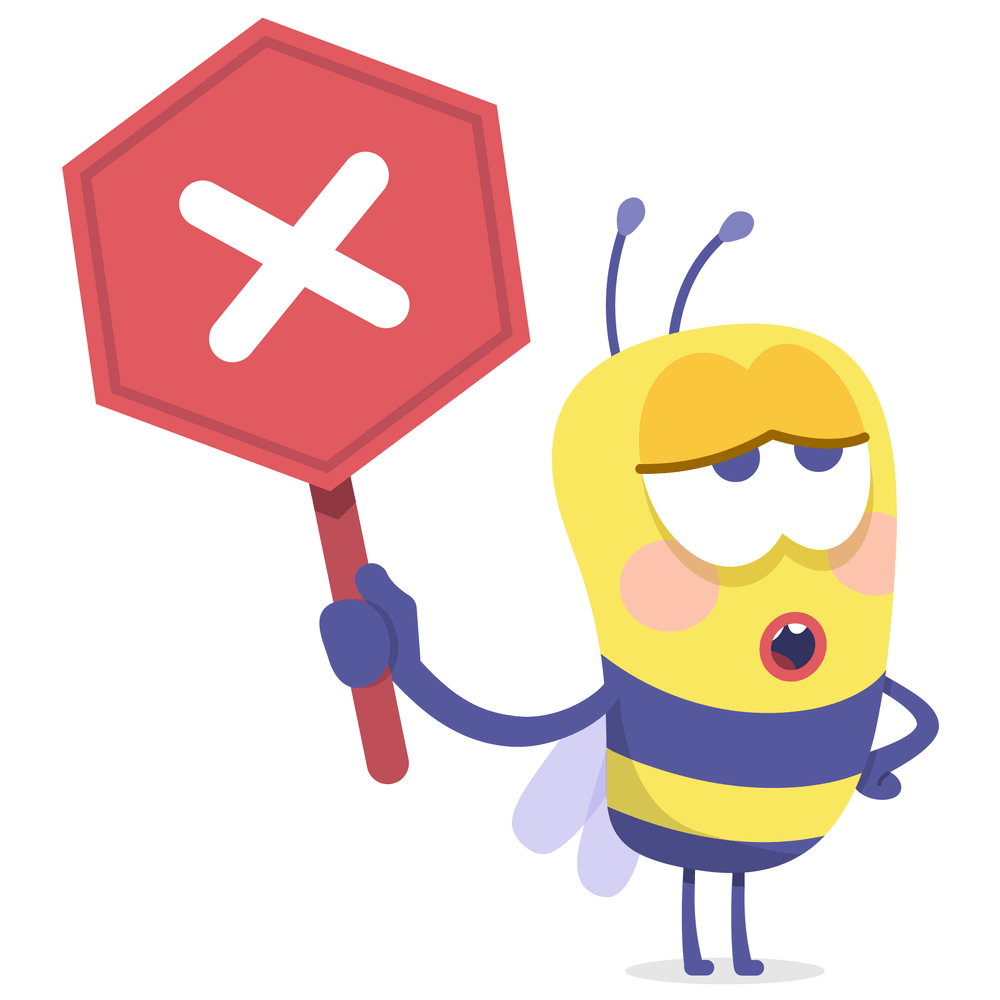 Còn mắc phải một số lỗi chính tả.
Cách dùng từ, đặt câu chưa hợp lí.
Cách trình bày.
...
[Speaker Notes: Tùy theo tình hình lớp, GV thêm vào dấu ...]
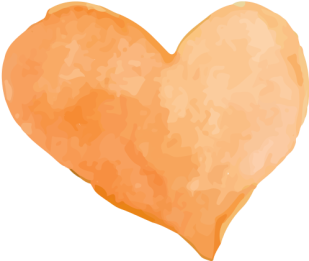 Chính tả
Dùng từ
Đặt câu
Bố cục
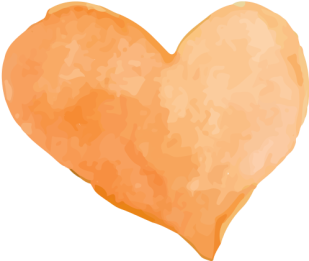 - Đủ 3 phần: Mở bài, thân bài, kết bài.
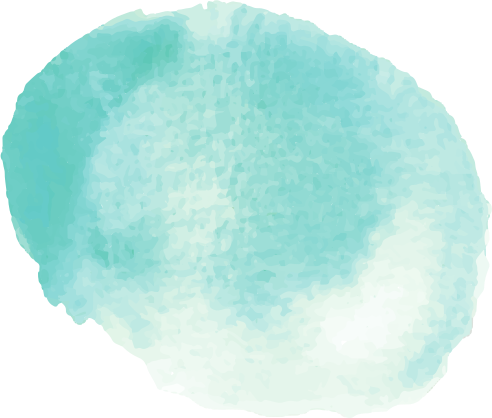 Bố cục
- Cân đối giữa ba phần, trong đó phần thân bài dài nhất.
- Phần thân bài có thể chia thành những đoạn nhỏ, biểu đạt một nội dung trọn vẹn.
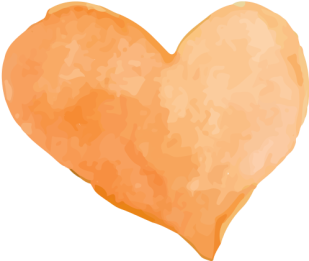 Từ trên cao em thấy ngôi trường có những mái trường (ngói) đỏ tươi. 
			(tên HS)
… em có việc (dịp) quan sát.
			(tên HS)
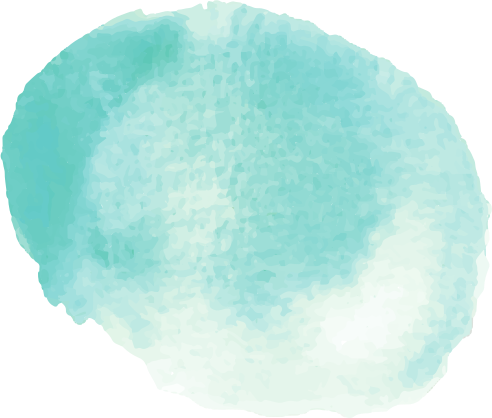 Dùng từ
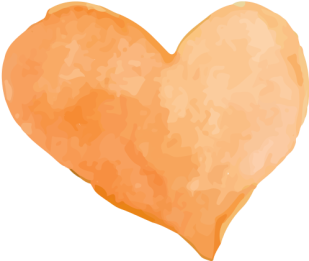 Thư viện giúp chúng em hiểu biết về những vấn đề khó.
  Thư viện là nơi giúp chúng em hiểu biết về những vấn đề khó.
- Có thể sử dụng linh hoạt các kiểu câu để cho bài viết sinh động hơn (câu kể, câu hỏi, câu cảm thán,...)
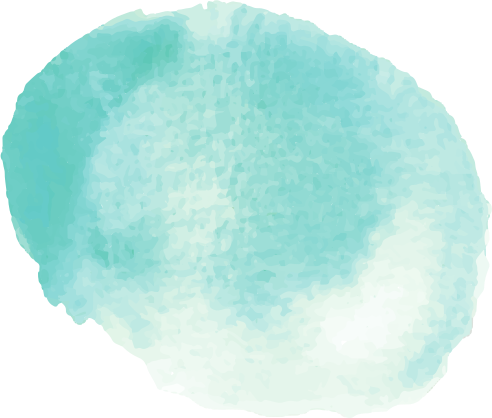 Đặt câu
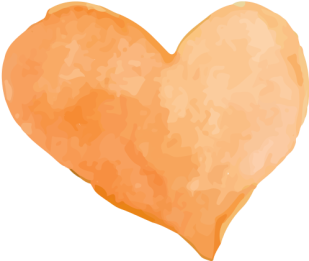 Ô quang  Ô ăn quan
Chật nhật  Trực nhật
Im phăn phắc  Im phăng phắc 
Xớm  Sớm
Dãi nhà  Dãy nhà
Si măng  Xi măng
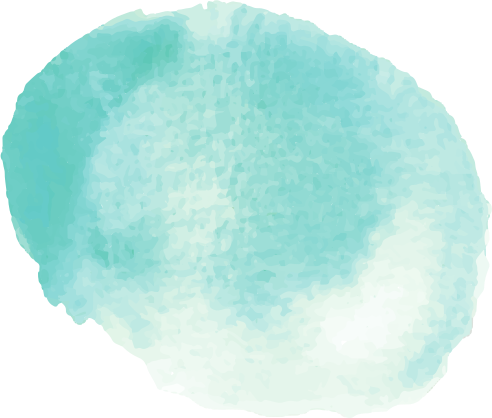 Chính tả
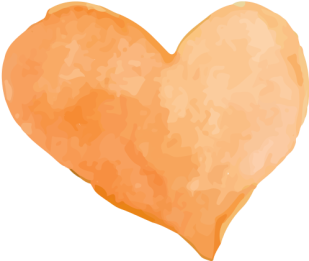 Nhìn lại bài viết
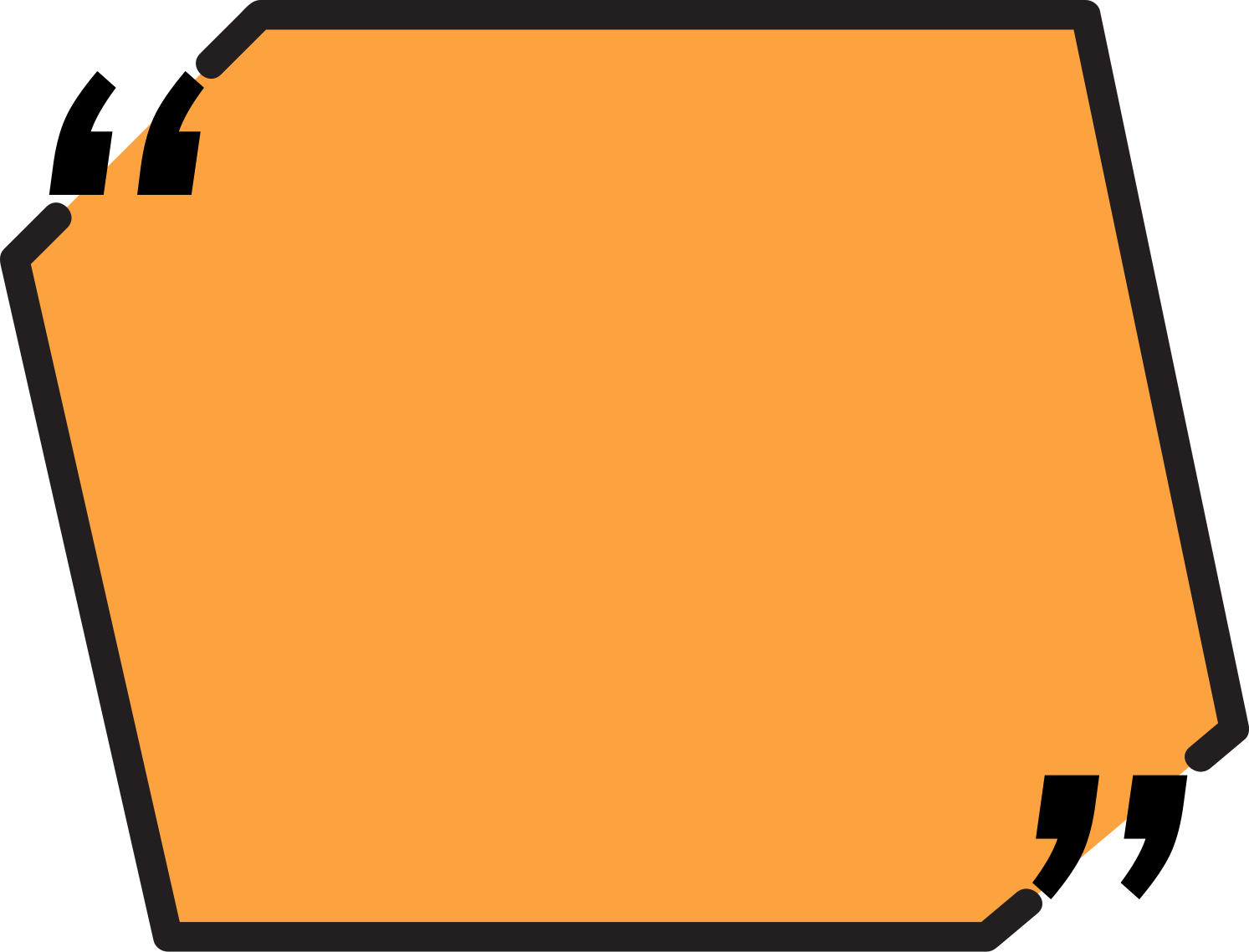 Em hãy đọc lại bài và sửa lỗi nhé!
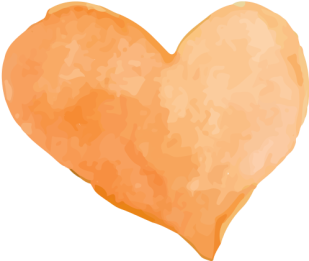 Em là “cây bút trẻ”
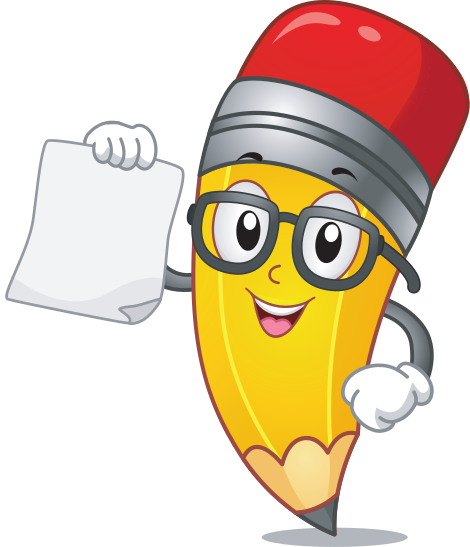 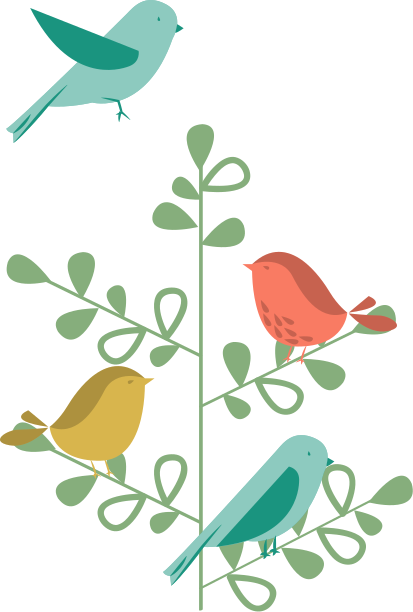 Cùng lắng nghe
những đoạn 
văn hay nhé!
Lỗi sai khác
Không nêu tên trường.
Cách viết hoa: trường Tiểu học ……………...
Không nhấn mạnh được ý đã gắn bó nhiều năm.
Sử dụng đại từ xưng hô chưa nhất quán. 
Còn thiếu ý: vườn thuốc nam, nhà giữ xe,…
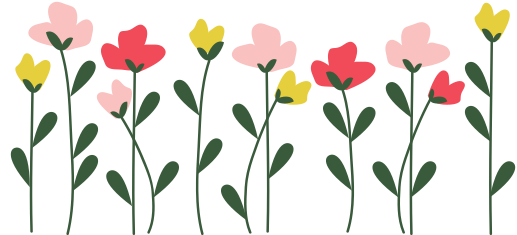 Viết lại một đoạn văn tả cảnh ở phần thân bài 
(hoặc viết đoạn mở bài, đoạn kết bài theo kiểu khác) cho hay hơn
Chuẩn bị bài 
Luyện tập làm đơn
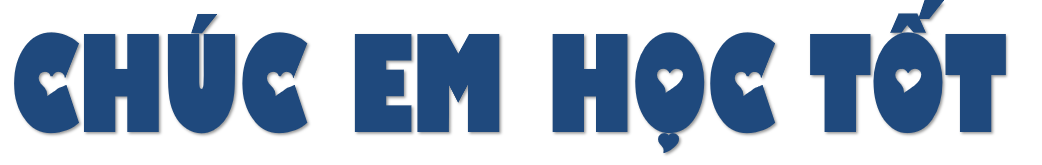